РОДИТЕЛИ И ДЕТИ: ВЫБОР ПРОФЕССИИ                  ПЕДАГОГ-ПСИХОЛОГ: Ю.П. ДУНАЕВА
ОПРОСНИК «ГОТОВНОСТЬ ШКОЛЬНИКОВ К ВЫБОРУ ПРОФЕССИИ»
ПРЕДПРОФИЛЬНАЯ ПОДГОТОВКА В ШКОЛЕ

*Профориентационная работа 

*Информационная работа

 *Курсы по выбору
УСЛОВИЯ ПРАВИЛЬНОГО ВЫБОРА ПРОФЕССИИ
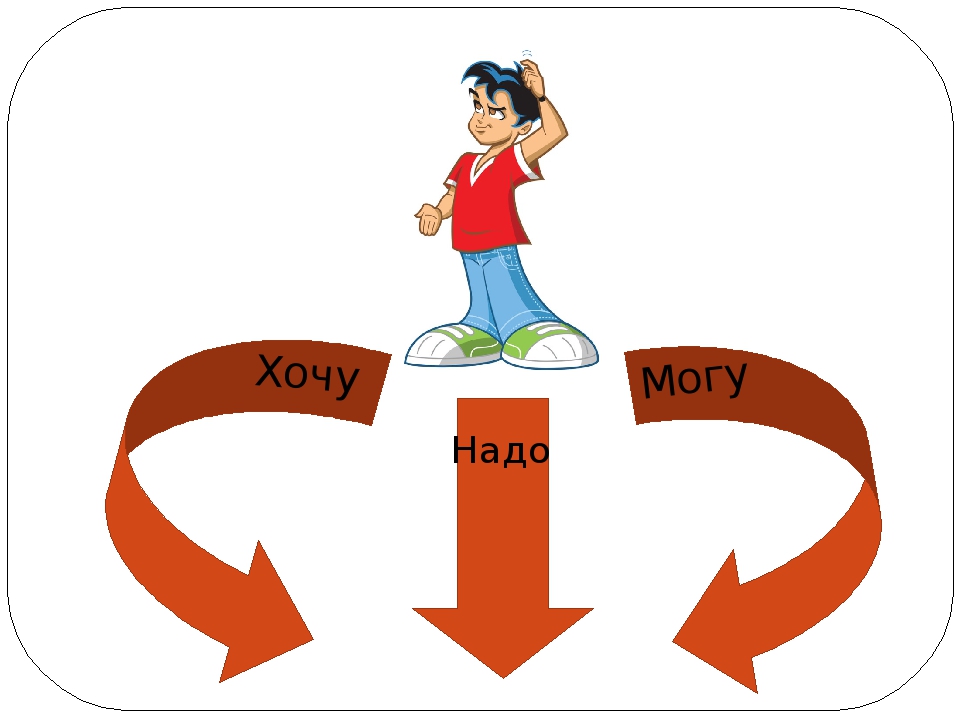 «ХОЧУ»– 
интересы, склонности;
 «МОГУ» – способности, возможности;
 «НАДО» –
 потребности рынка труда в профессионалах.
БЛОК «ХОЧУ»
  Методики и тесты:
Склонность к выбору профессий;
Карта интересов Голомштока Психогеометрический тест
Матрица выбора профессии 
Методика Холланда
Опросник Кабардовой
БЛОК «МОГУ»
Исследование общих особенностей: 
 Здоровья;
 Внимания; 
Памяти;
 Мышления;
 Воображения;
Координации движения;
Темперамента
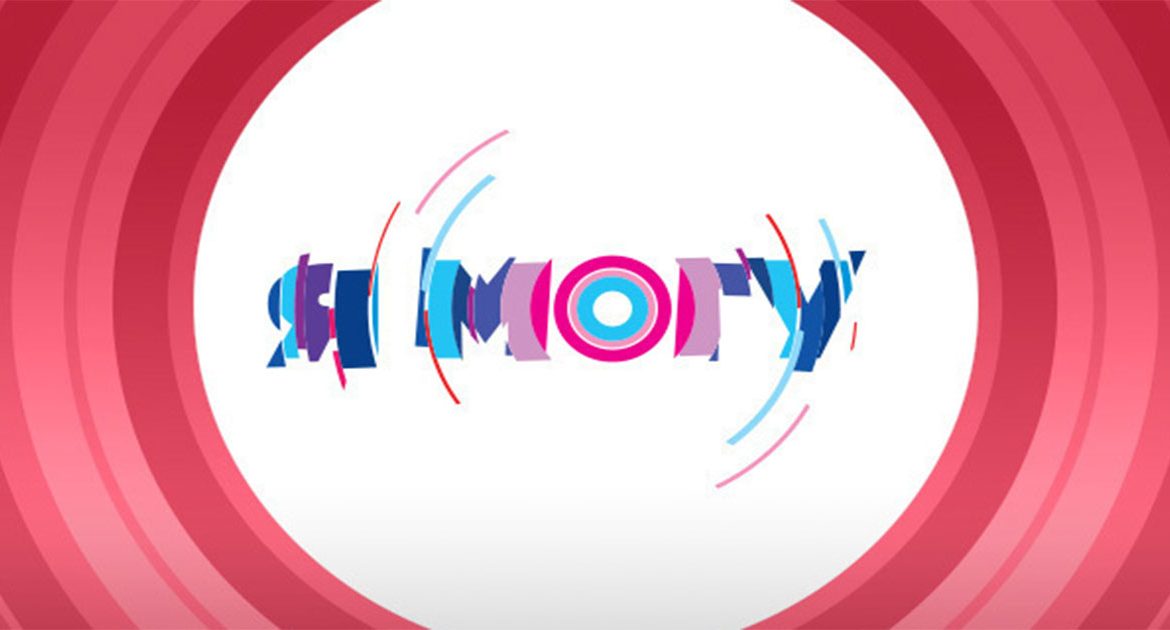 БЛОК «НАДО» ЗНАКОМСТВО С МИРОМ ПРОФЕССИЙ
ОШИБКИ ПРИ ВЫБОРЕ ПРОФЕССИИ
Неумение разобраться в своих способностях, 
особенностях характера, 
мотивах выбора.
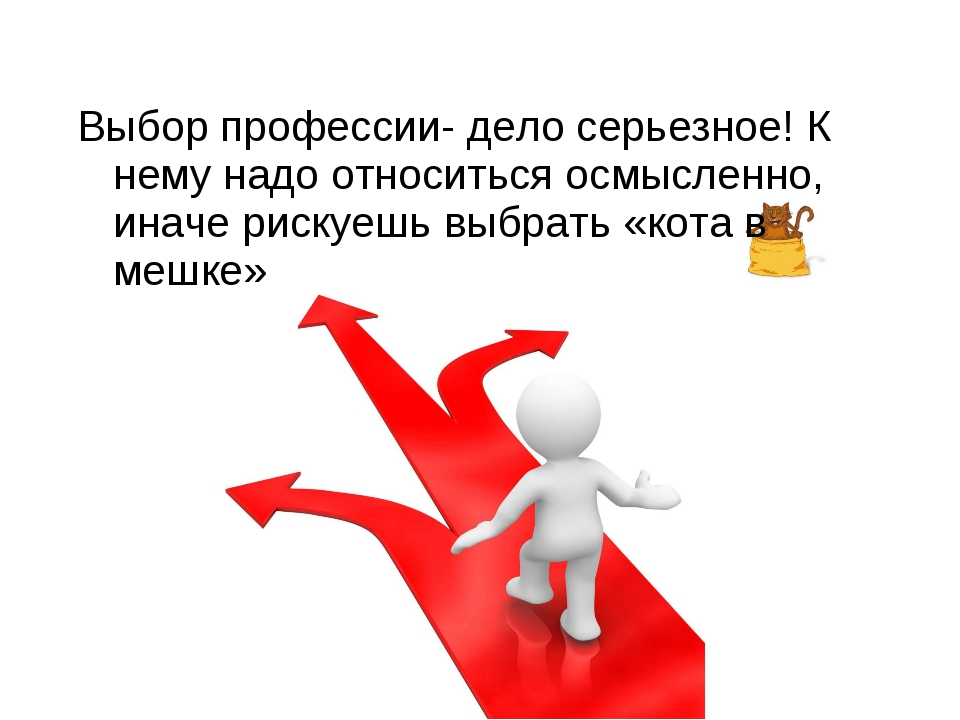 ОШИБКИ ПРИ ВЫБОРЕ ПРОФЕССИИ
Незнание мира профессий.
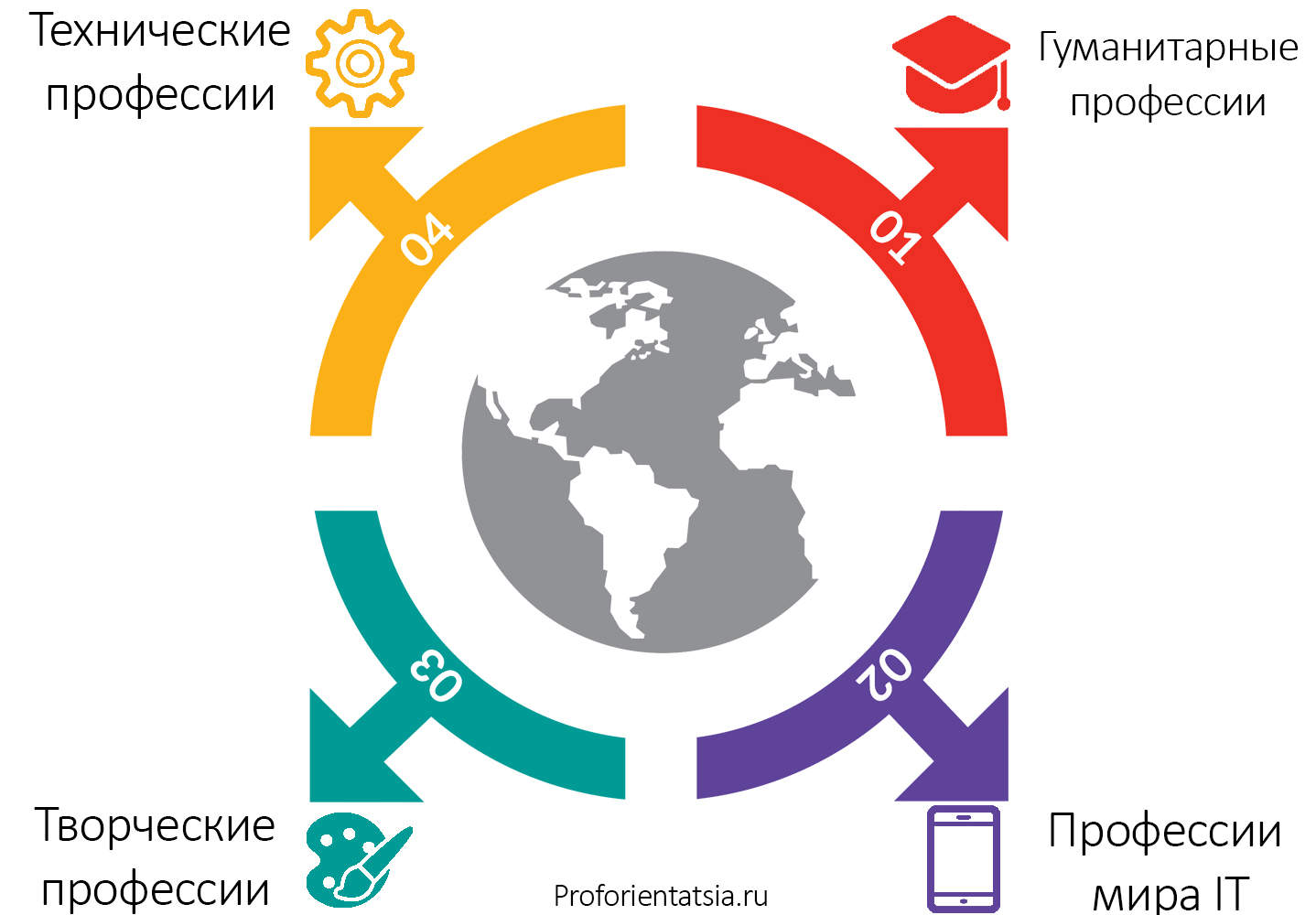 ОШИБКИ ПРИ ВЫБОРЕ ПРОФЕССИИ
Незнание рынка труда.
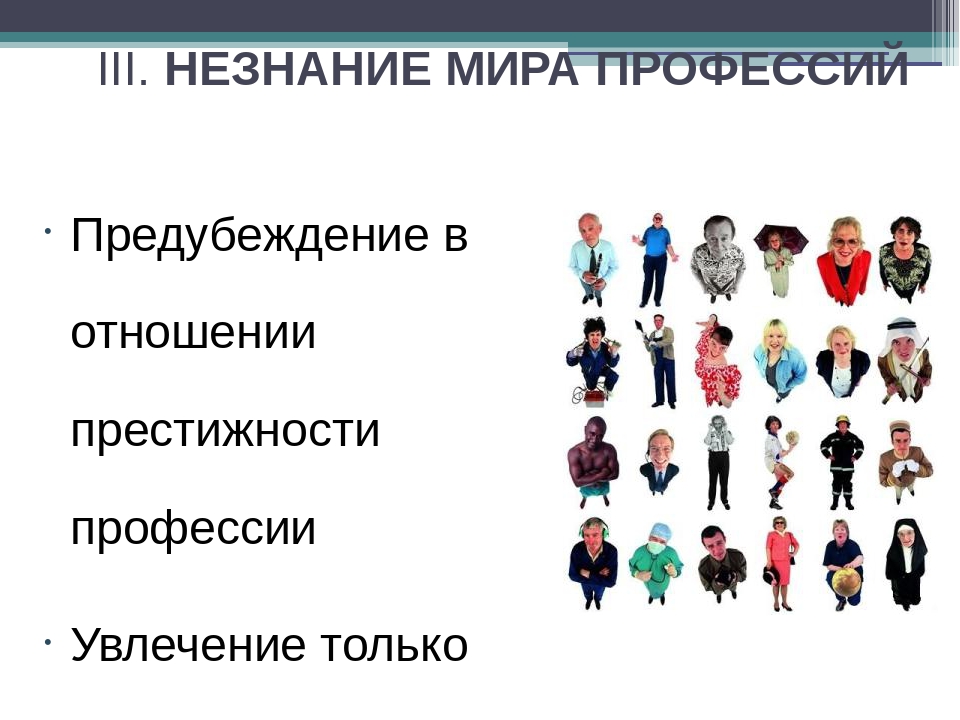 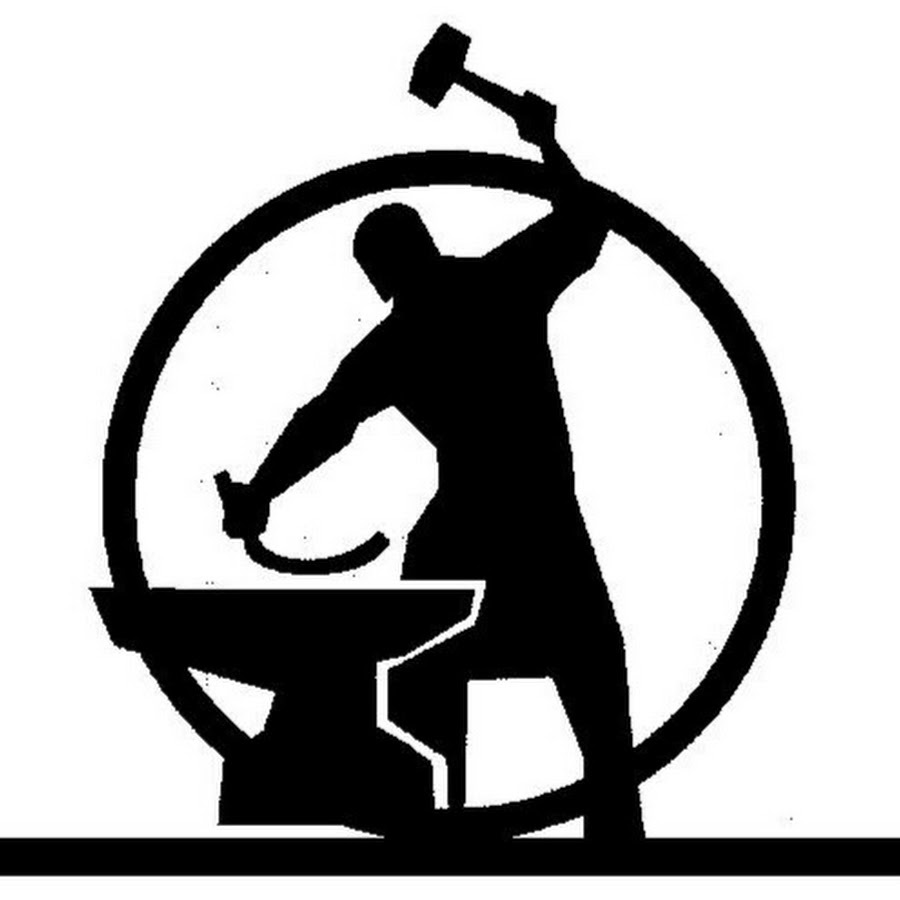 ОШИБКИ ПРИ ВЫБОРЕ ПРОФЕССИИ
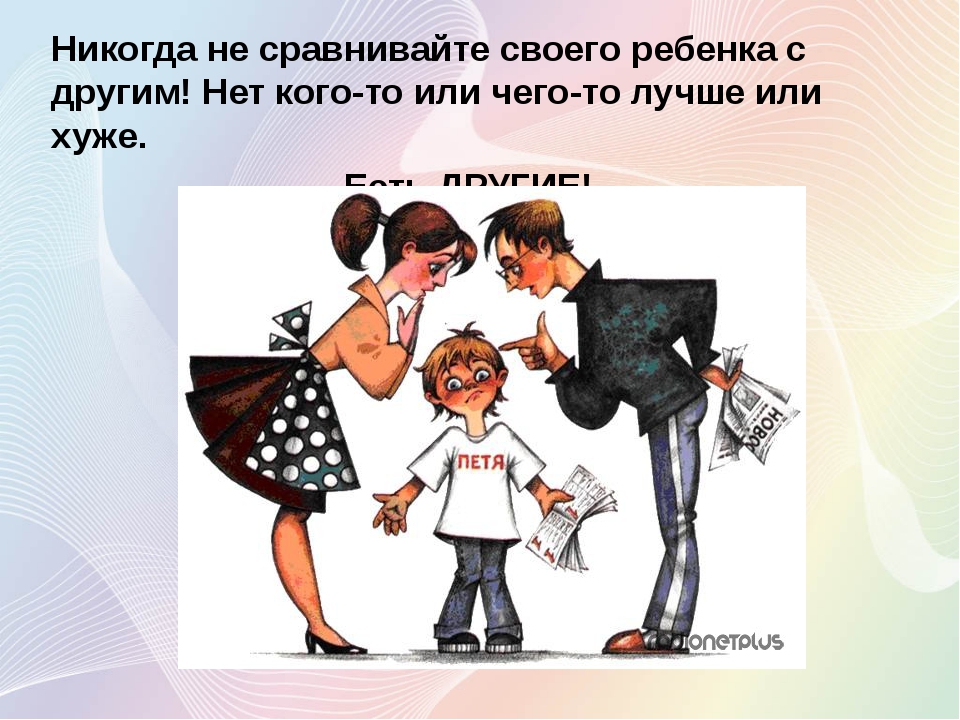 Выбор профессии под давлением родителей;
Анализируем типичные ошибки родителей старшеклассников:
«Сам думай, на кого поступать. Это твоя жизнь, ты и выбирай».
 Эту фразу дети нередко слышат от своих родителей. Если бы вопрос касался более простых вещей, они были бы рады такой самостоятельности. Но в ситуации выбора профессии ребенку больше нужна помощь, чем свобода.
Анализируем типичные ошибки родителей старшеклассников:
«Почему бы тебе не стать…». 
Фраза завершается перечнем профессий, о которых мечтали отец или мать, но в силу разных причин не смогли получить. 
Нереализованная родительская мечта предлагается ребенку в разных вариантах: от мягкого совета до категорического утверждения. 
ПРИМЕР: 
Одна девушка, пришедшая ко мне на прием, буквально рыдала: «Какой из меня бухгалтер — у меня по математике самая низкая оценка в классе!»
Анализируем типичные ошибки родителей старшеклассников:
«У нас в роду все врачи!» 
— гордо заявляет родитель, намекая ребенку, что «отклонения от курса» явно не одобрит. Еще один случай из моей практики. Девушка рассказывает мне: «Вот у Маши папа — врач, бабушка — медик, старшая сестра учится на фармацевта, и ее в медицинский тянут. Это у них болезнь такая — врачами быть?»
Анализируем типичные ошибки родителей старшеклассников:
«У меня нет выбора. За меня уже все решили».
 Подростки, которые так говорят, на профконсультации выглядят спокойно, но в этом спокойствии нет радостного устремления к своей мечте. «У папиного начальника сын поступил в университет в прошлом году, у папиного зама сын поступил туда же. Папа мне сказал:
Анализируем типичные ошибки родителей старшеклассников:
«Попробуй только не поступить! Как вы думаете, что мне остается?»
 Другой вариант: «Я вообще-то с физикой не дружу и математику не понимаю, но если выучусь на инженера-строителя, папа возьмет меня в свою фирму.»
«Для меня главное — получить высшее образование!».
Приведу продолжение диалога с десятиклассником: - А по какой профессии? - Неважно! Я хочу, как мой батя: у него два высших, а сейчас третье получает. Инженер-энергетик, инженер-газовик, а учится на нефтяника! - А какое из образований его кормит? - Никакое — он косметикой торгует! И я буду с батей торговать! Высшее образование ребенка для некоторых родителей — как диплом о собственной состоятельности.
Анализируем типичные ошибки родителей старшеклассников:
«Наш ходит к репетиторам по физике и математике. С этими предметами хоть что-то выбрать можно!» Или так: «Нет, мне уже нельзя менять профессию. Я с репетиторами по математике и английскому с девятого класса занимаюсь». Выбирая профессию по такому принципу, мы рискуем идти не в помощь ребенку, а против него -его способностей, интересов, мечты.
Анализируем типичные ошибки родителей старшеклассников:
«Только не…».
Собственный или чужой профессиональный опыт берется за основу родительских советов по выбору профессии. Ребенок, чувствуя в себе призвание, например, к педагогической работе, сомневается, ссылаясь на мнение авторитетных для него взрослых.
Уважаемые родители, советую вам:
Составить список профессий, которые нравятся и вам, и ребенку.

Вносить новые варианты по мере их появления. Чем длиннее список, тем больше поле выбора.
Уважаемые родители, советую вам:
Обдумать все имеющиеся варианты с разных позиций.

Дать возможность себе и ребенку «пожить» с выбранной профессией. Помечтать, создать картинку профессионального будущего, наполнить ее позитивными смыслами, образами.
Уважаемые родители, советую вам:
Составить программу самоподготовки.

Посоветуйтесь с учителями-предметниками о целесообразности дополнительных занятий. С ребенком общайтесь с позиции: «Понимаю, как тебе трудно. Радуюсь тому, что ты понимаешь, как тебе это необходимо!»
Уважаемые родители, советую вам:
Не стоит переживать за поступление больше, чем сын или дочь.

Придирки и родительские претензии снижают его веру в себя и желание учиться. Не драматизируйте неуспех и его последствия. Нет ничего непоправимого: не поступит в этом году — постарается в следующем.
Уважаемые родители, советую вам:
Вдохновлять и поддерживать ребенка!
В семейном кругу регулярно проводите мотивационные беседы: какую хорошую профессию он выбрал, как она ему подходит, и как он для нее подходит.
Пусть ваше чадо слышит, что вы радуетесь вместе с ним. Нет ничего страшнее для ребенка, чем крики: «Ты никуда не поступишь! Это другие учатся, но не ты!» Неверие родных подрезает крылья.
Уважаемые родители, советую вам:
Учить ребенка быть смелым в преодолении трудностей.
В подготовке всегда имеют место периоды, когда что-то не получается. Подскажите способы саморегуляции: переключаться на позитивные мысли, отдохнуть, пообщаться с друзьями, уделить время любимой книге, хобби, сделать приятное другим.
И главный совет — любите своего ребенка и верьте в него.
СПАСИБО ЗА ВНИМАНИЕ !